What Should States Do about Incentives?
Tim Bartik
Senior Economist
W.E. Upjohn Institute for Employment Research
bartik@upjohn.org


September 5, 2019


Testimony before Senate Select Committee on Economic Growth Strategies, New Jersey Senate
The Upjohn Institute is a non-profit and non-partisan research organization. The views expressed in this testimony are those of the author, and may not reflect the views of the Upjohn Institute.
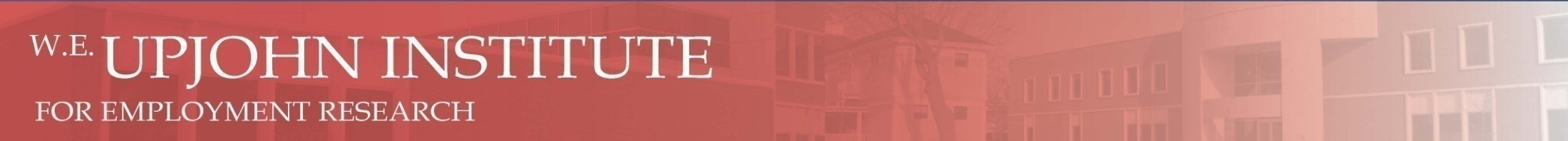 Model State Incentive Reforms
“But-for” for incentives < 25%. Hard to target firms to boost.
Incentives’ fiscal benefits low due to public service costs. 
Encourage hiring of local non-employed by: (1) targeting distressed areas; (2) tying incentives to “first source” hiring agreements or customized training. 
Avoid excessive incentives: Avg national incentives $33K/job, New Jersey at $66K, but not twice as effective.
Avoid long-term incentives (NJ heavily uses): Upfront incentives 40% more effective, as firms heavily discount. Use clawbacks.
1
Other Policies Can Create More Jobs per $ than Incentives
Customized job training 10 times as effective as incentives; other skills development can also be effective. 
Manufacturing extension programs 10 times as effective as incentives; other small business development programs also cost-effective.
Infrastructure programs (highways, transit, industrial or research parks, brownfield redevelopment) can be 5 times as effective.
2
Virginia Amazon example
Virginia attracted Amazon with tax incentives of  $10K to $20K per job, depending on how calculated.
Virginia awards one-time incentives per job created, but payment not made until 4 years later, & is calculated as job credit times LOWER of (initial jobs, 4-year average jobs). 
For 38K Amazon jobs, Virginia combined up to $750M in tax incentives with around $1.3B in investments, including new NoVA campus for Va Tech, expanded computer skills in K-12 & post-sec across states, & transit/highway improvements.
3
Oregon discretionary incentives
Discretionary incentives awarded as forgivable loans, to allow easier clawbacks if jobs not maintained.
Give priority to business projects that provide “public benefits”
Example of public benefits: “First Source Hiring Agreement” to ensure unemployed/underemployed/hard-to-employ are priority targets for open jobs.
Other example: local youth internship programs. 
Other example: company career ladders that encourage internal promotions
Other example: adoption of plan to increase firm’s local purchases.
4
North Carolina tiers
North Carolina annually divides its 100 counties into 3 tiers: 40 most distressed, 40 in middle, 20 least distressed. 
Distress criteria vary over time. Currently include: average unemployment rate, median household income, % growth in population, and property tax base per capita.
More distressed tiers get higher incentives, and local government contribution is less.
5
Summary
New Jersey should cut average per job amount of its incentives by at least one-half or more. 
Incentives should be awarded up-front, with clawbacks that can be enforced (forgivable loans, delayed payment)
Maximum incentive only available in distressed areas, based on objective economic criteria.
Tie incentives to local hiring, particularly of non-employed.
Use savings from lower incentives to invest in skills training, small business services, infrastructure, & land development.
6